De grote thema’s in het licht van de franciscaanse spiritualiteit
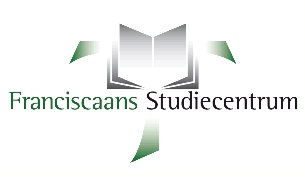 w.m.speelman@uvt.nl
Franciscus van Assisi
Verlangt te leven volgens de volmaaktheid van het evangelie
Eeuwigheidsleven (chayye ‘olam, zoe ainonios)
Volgt de voetstappen van Christus
Ontvangt: nederigheid & broederschap & lofzang & vrede
Geeft terug wat hij ontvangen heeft, met name de lofzang: laudato sie, mi signore, cun tucte le tue creature
De grote thema’s
De aarde – wordt onleefbaar
Armoede –  is ons af-val
Vrede – meer dan conflictbeheersing
Burgerschap – met elkaar omgaan
Zorg – meer dan een artikel of product
Problemen en oplossingen
Paus Franciscus
“Ik droom van een arme kerk voor de armen”
een man van het gebaar
die daarmee de mensen hun eigen verantwoordelijkheid teruggeeft
en luistert:
Laudato si’ – lofzang en oproep tot een ecologische bekering
EncycliekLaudato si’
Iedereen moet beseffen deel uit te maken van één alles omringende en doordringende natuur (LS 2) - vrede
Een ecologische zonde roept om een ecologische bekering (LS 5) - nederigheid
Het gaat niet alleen katholieken aan, maar alle mensen - broederschap
“Meer dan een probleem dat moet worden opgelost, is de wereld een mysterie dat ons blij en eerbiedig maakt” (LS 12) - lofzang
Nog eens de thema’s
Aarde – nu eens als schepping
Armoede – nu eens als mysterie
Vrede – nu eens als ontmoeting
Gemeenschap – nu eens als gave
Zorg – nu eens als gedrag
Het mysterie
roept aanwezigheid op
maakt blij
is wederzijds
maakt eerbiedig
begroet de vraag
zegent de ander
Onderwijsmodules over de thema’s
Gezamenlijk ontwikkelen met studenten, docenten en deskundigen op het betreffende thema
Het probleem onderscheiden van het mysterie 
Het belang van de gedeelde waarde
De kracht van de ontmoeting
De fenomenologie van de gave
Proefondervindelijk leren
Wek de vraag naar eeuwigheidsleven
Twee Vlaams-franciscaanse initiatieven
https://www.kuleuven.be/thomas/page/franciscus-en-de-sultan/
http://franciscancall4peace.org/